Student Disability Services
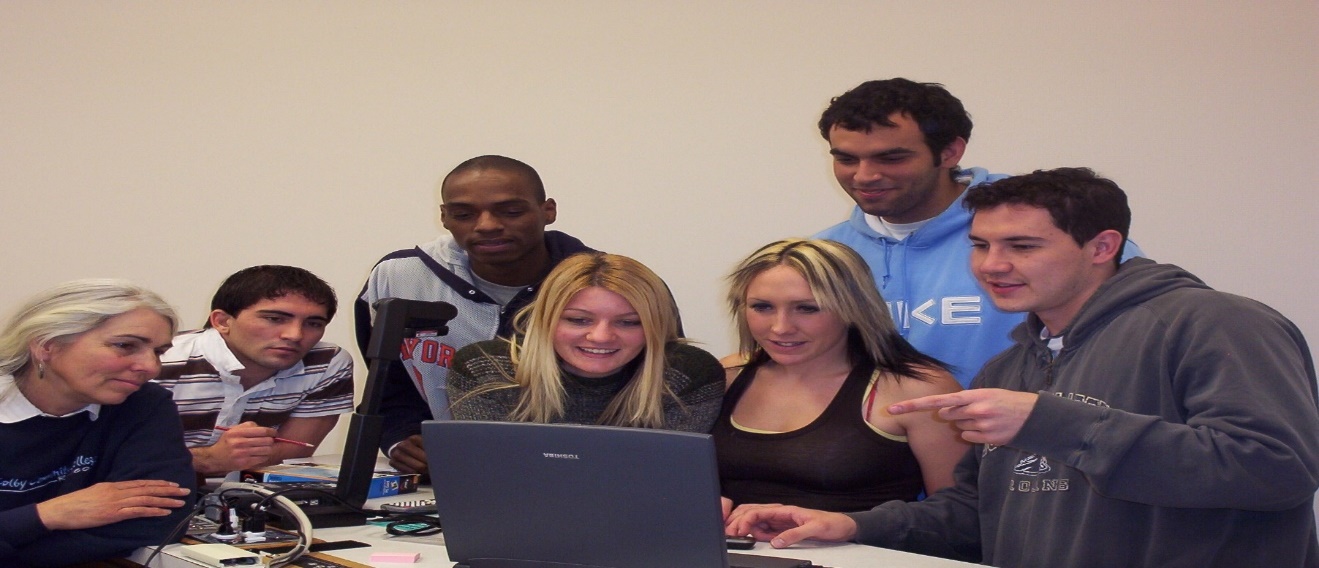 Assoc. Degrees through Grad. Degrees
Military College
Six campuses and over 20,000 students:
Gainesville
Dahlonega
Oconee
Cumming 
Blue Ridge
Online
What’s the Difference between High School and College?
HIGH SCHOOL
Classes meet daily.

Attendance is mandated.

Most work is done during class. 

Teachers/staff prompt students about their grades.

Class time is devoted to answering questions and explaining material.

Parents/teachers are responsible for guiding you and setting priorities.
What’s the Difference between High School and College?
COLLEGE
Classes meet two to three times per week.

Attendance is students responsibility and you accept the consequences of non-attendance.

Most work is done outside of class and there will be substantial amounts of writing and reading.

Students must monitor their own grades.

Class time is devoted to presenting new material, lectures, etc.

You are responsible for what you do and don’t do, as well as the consequences of your decisions.
Prior to Admission to any University
Help students understand their accommodations and become comfortable talking about them.
Encourage students to sign up with the Student Disability Services as soon as possible after getting the acceptance letter.
Admissions Process
Disability is not considered for admissions to any public university.
Documentation of an academic barrier should not be included with your admissions application, transcripts, immunization records, etc. 
SDS information goes here: https://ung.edu/student-disability-services/register-with-sds.php
Confidentiality& Registering with Student Disability Services
All Records are kept confidential, and information is not be shared without written permission.

Transcripts do not reflect student accommodations.

Students can sign a release for the university to share some information with parents.
Sample Areas of Disability
Deafness
Low vision 
Autism Spectrum Disorder
Learning Disabilities 
ADHD 
Multiple Sclerosis 
Quadriplegia
PTSD 
Brain Injury 
Epilepsy 
Bipolar Disorder 
Depression 
Generalized Anxiety Disorder
Schizophrenia
Dual Identity Disorder
Obsessive  Compulsive Disorder
Cancer 
Narcolepsy 
Anorexia 
Crohn’s disease
Lyme disease 
Epstein Barr 
Fibromyalgia 
HIV 
Lupus 
Diabetes
Heart disease 
Cystic fibrosis
Rheumatoid Arthritis 
Sickle Cell Anemia 
Allergies
Accommodation Changes:
Obtaining & Utilizing Accommodations K-12:
https://www.youtube.com/watch?v=2kQA6qKc_iA

Obtaining and Utilizing Accommodations in College:
https://www.youtube.com/watch?v=pKu2NmCD4LA
Accommodations
Accommodations are determined through: 
a discussion of functional limitations with the student
a review of the documentation.
For disabilities that impact learning, a psychological evaluation is required.
An IEP or 504 Plan usually allows                               provisional (temporary) accommodations to be provided until an evaluation can be completed.
Provisional Accommodations

Priority Registration
Audio record class lectures
Extended time on examinations
Quiet Testing Room
Why is an Evaluation Needed?
Provisional accommodations provide a quick response to the needs of the students, but can miss the most effective accommodations. 
A comprehensive psychological evaluation provides the information necessary to tailor accommodations to the specific learning needs of the student.
Regents Center for Learning Disorders: https://www.rcld.uga.edu/
GVRA: https://gvs.georgia.gov/
Please Remember
Accommodations can be made for medical concerns, allergies, etc.
20.41% has medical based concerns (medication can impact concentration)
This is a dramatic increase.
First Year Foundation at UNG
Designed to help new students develop personal connections and promote a smooth transition to college life for students with disabilities at UNG. 

The program has two components;
A summer workshop for first year students with disabilities.
a ten-month peer mentor program.
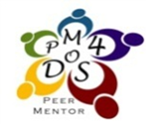 Other Resources on Campus:
Designed to help new students develop personal connections and promote a smooth transition to college life for all students at UNG. 
https://ung.edu/student-disability-services/student-resources.php
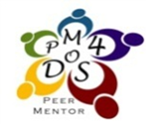 Contact InformationThomas Mccoy, Director – Thomas.Mccoy@UNG.edu
Dahlonega Campus:  Dr. Candis Hill, Assistant Director, thomas.mccoy@UNG.edu, Stewart Student Success Center,       Room 313, 706-867-2782.
Oconee Campus: Rachel Pinder, Assistant Director, Rachel.Pinder@UNG.edu, 706-310-6202.
Gainesville: Joseph Funderburk, Coordinator Student Disability Services,  joseph.Funderburk@ung.edu, 678-717-3855.
Cumming: Tracey Hurd, Coordinator of Student Disability Services, tracey.hurd@ung.edu, 470-239-3137.